Using Google Forms to Collect Data and Present Results for In-class and Out-of-class Lab Projects
Geoff Turner
Simmons College
Why Use Google Forms?
Increases active learning opportunities
Labs without labs
Increases participation and motivation
Lower cost and greater versatility than “clickers”
Can be anonymous
Can record participation (names) as well as data
Quick (after set-up)
No unfamiliar or new software to buy, learn, or install
Response competition
Examples
Echolocation
Multitasking
Dichotic Listening
Weber’s Law
Conformity & Crowd Size
Alcohol Use
SRS vs Stratified Random Sample
Standard Error of the Mean
Create a set of questions
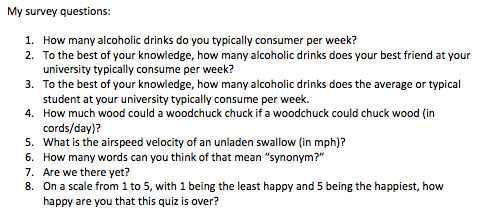 Create a set of charts in Excel
Place data in the first n columns
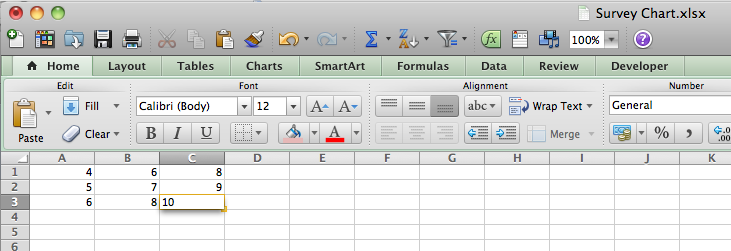 Create the statistics.
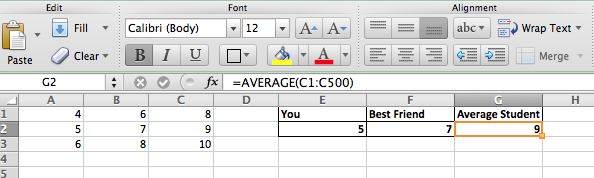 Create your chart or figure EXACTLY as you want it to appear in class.
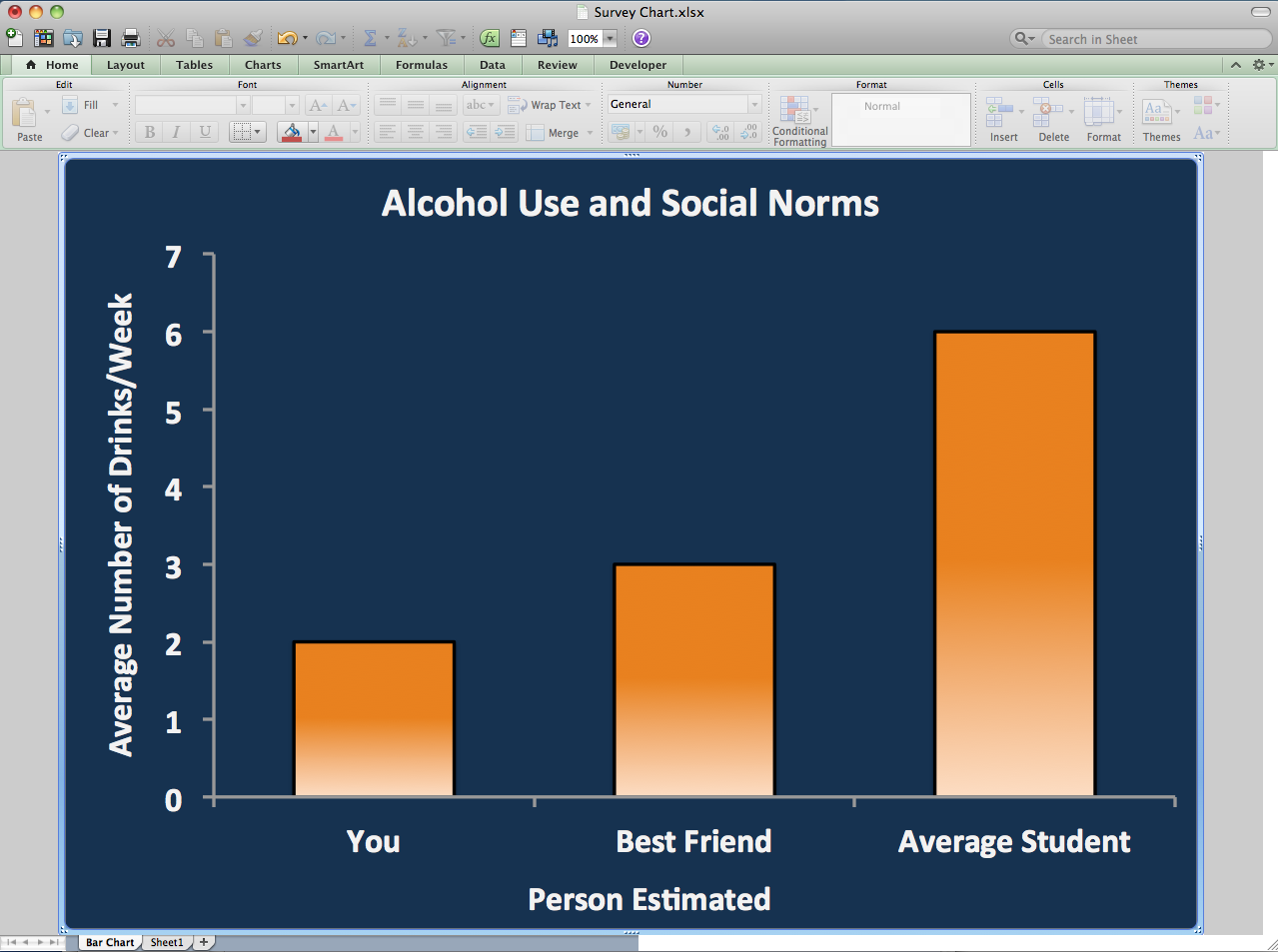 Create a PowerPoint slide using “Paste Special”
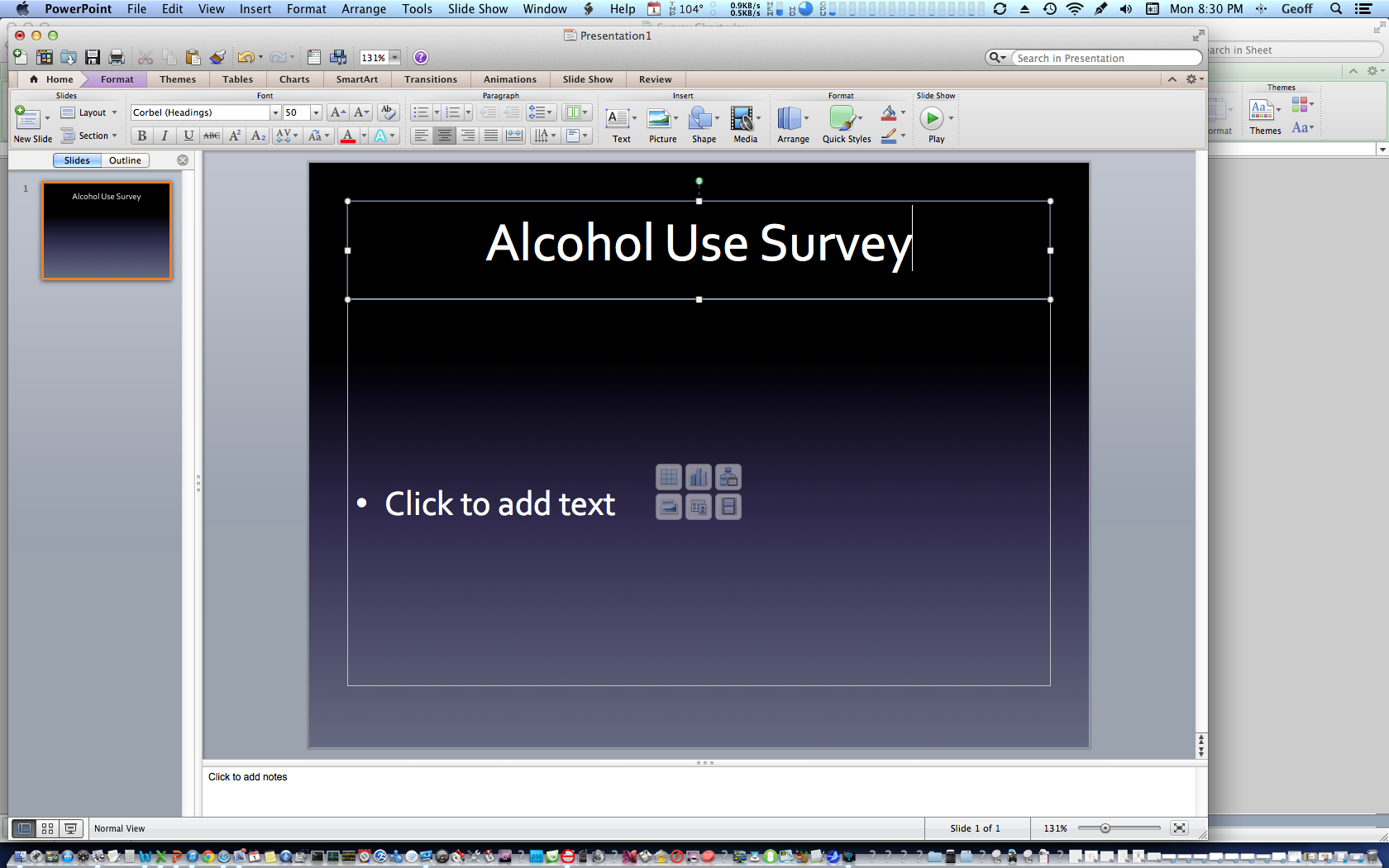 Create a PowerPoint slide using “Paste Special”
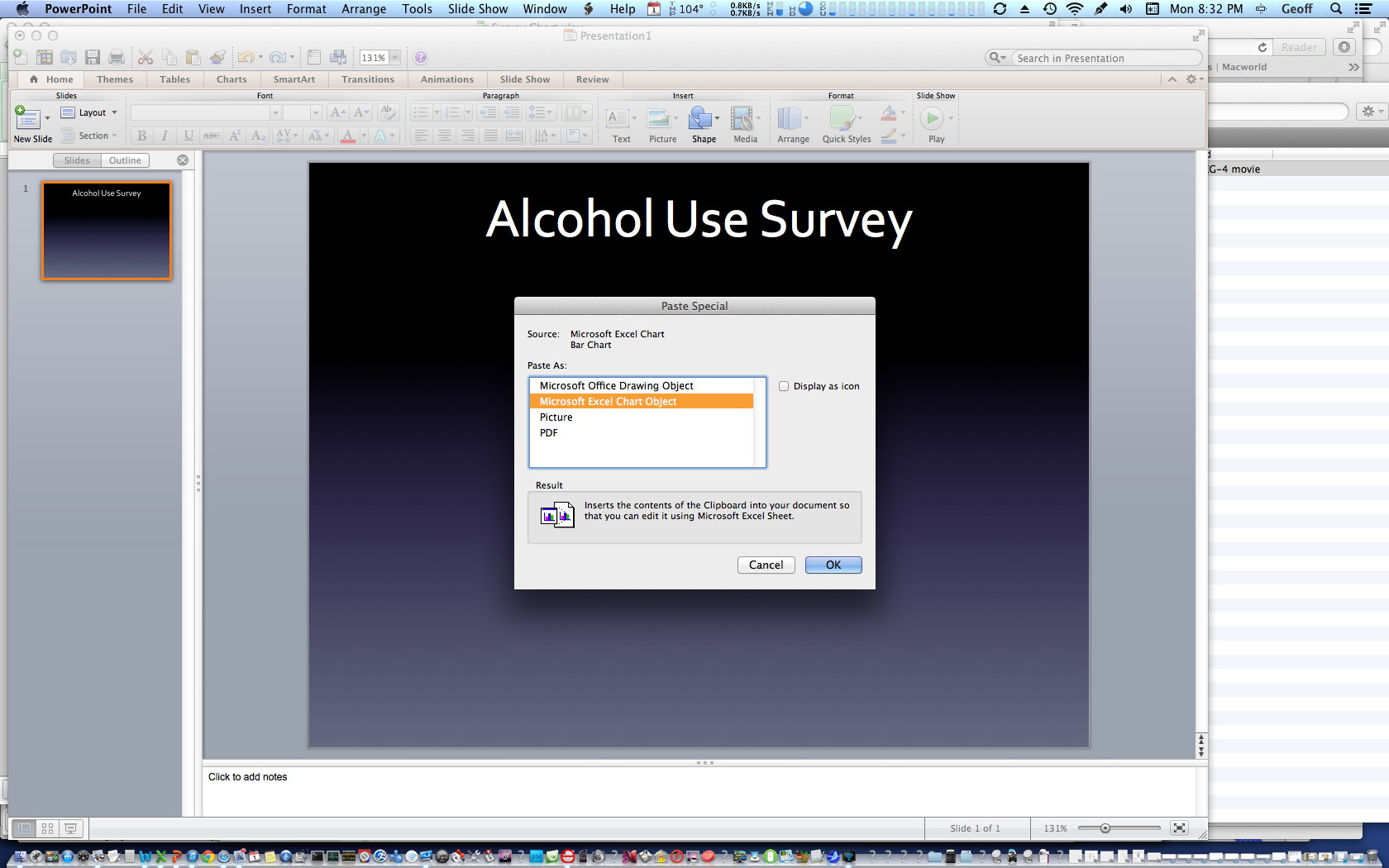 Create a PowerPoint slide using “Paste Special”
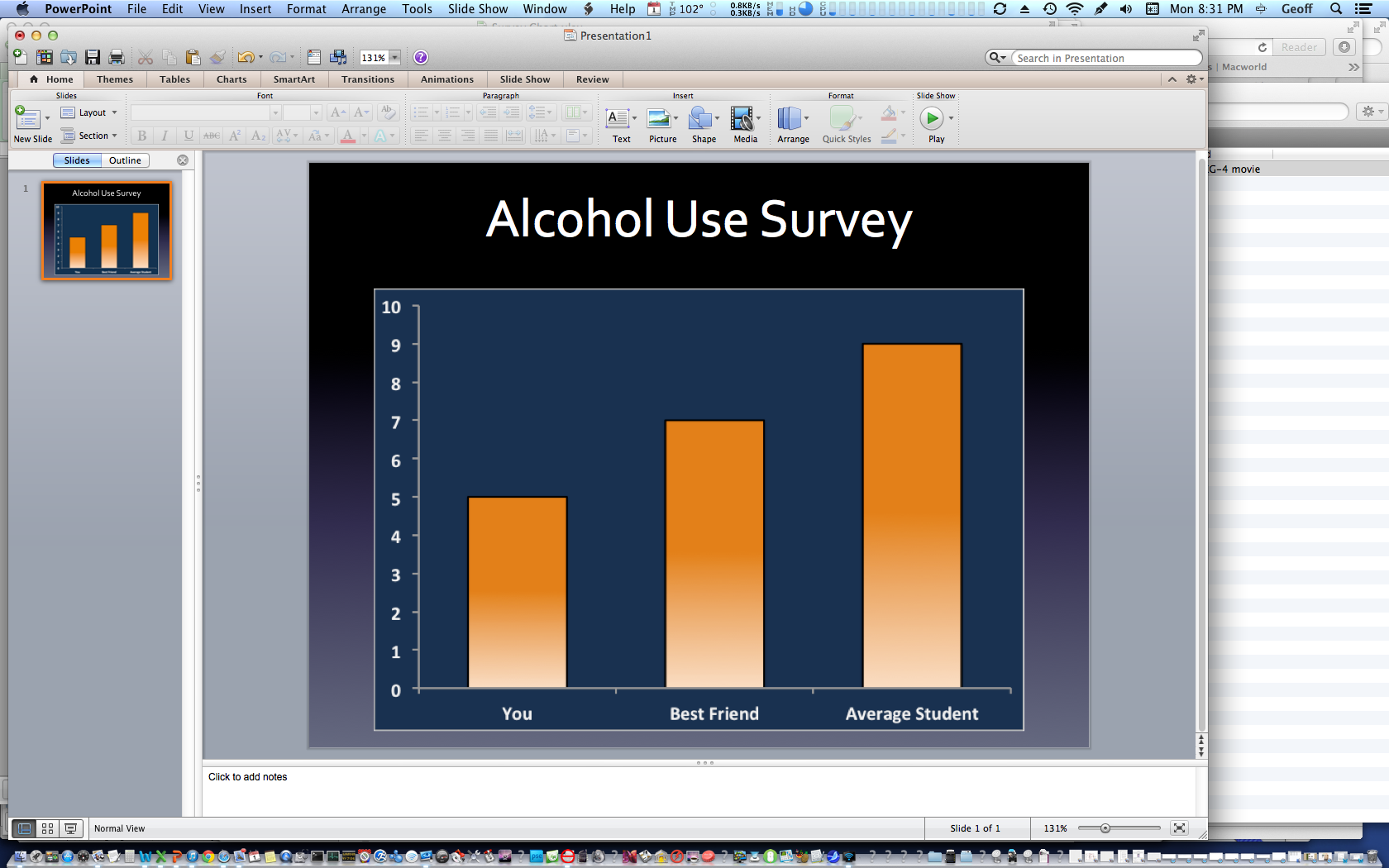 Create a form in Google Docs
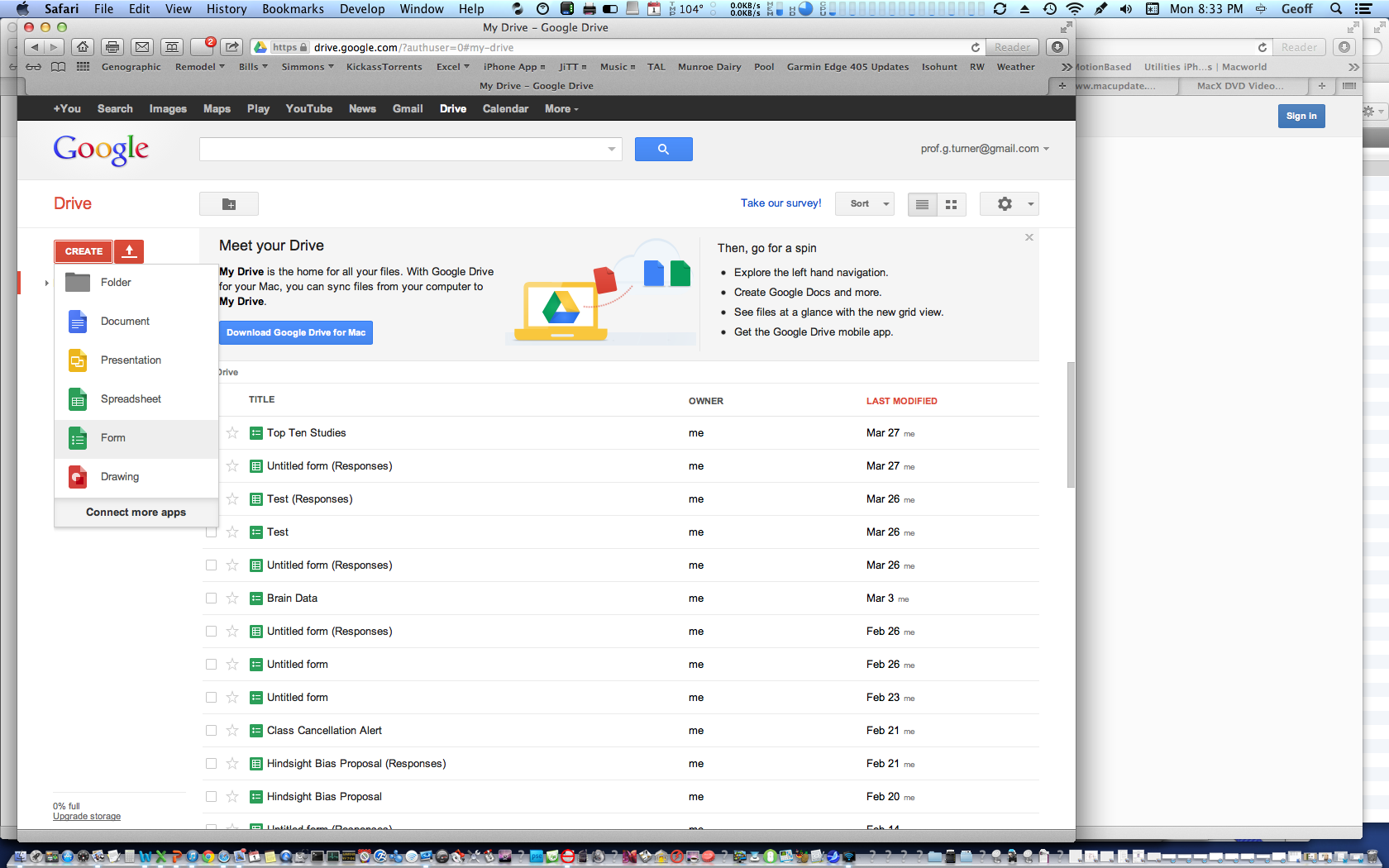 Create a form in Google Docs
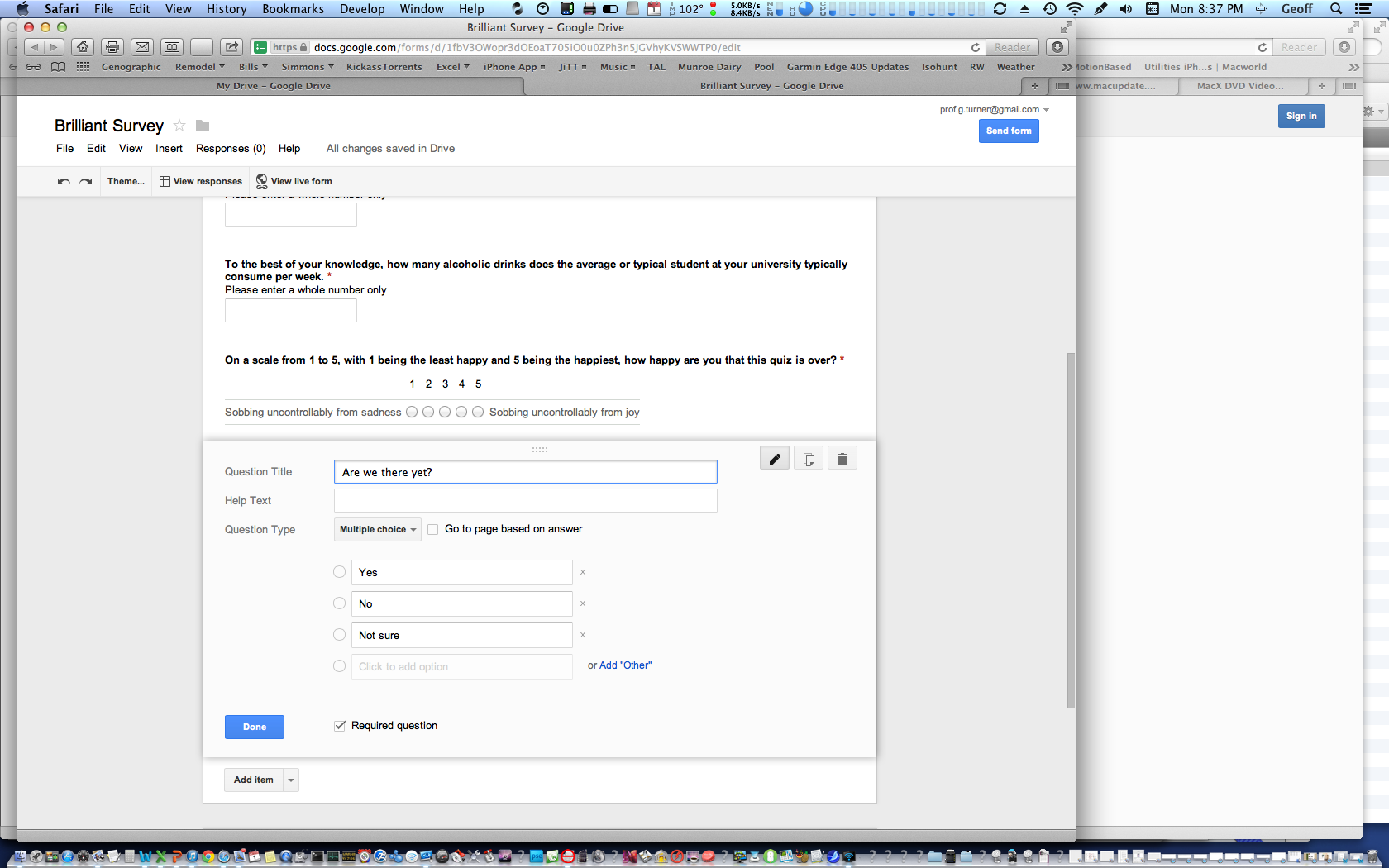 Post a link to the Google form in your LMS or email the link to your class.
https://docs.google.com/forms/d/1fbV3OWopr3dOEoaT705iO0u0ZPh3n5JGVhyKVSWWTP0/viewform
vs
http://web.simmons.edu/~turnerg/TOP2013.html
vs
Click Here
Post a link to the Google form in your LMS or email the link to your class.
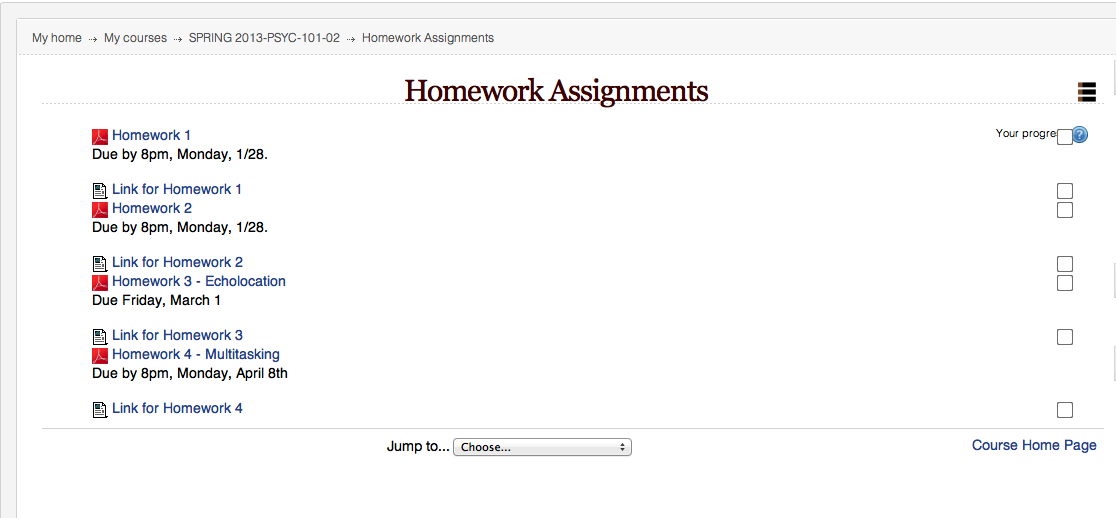 Collect your data
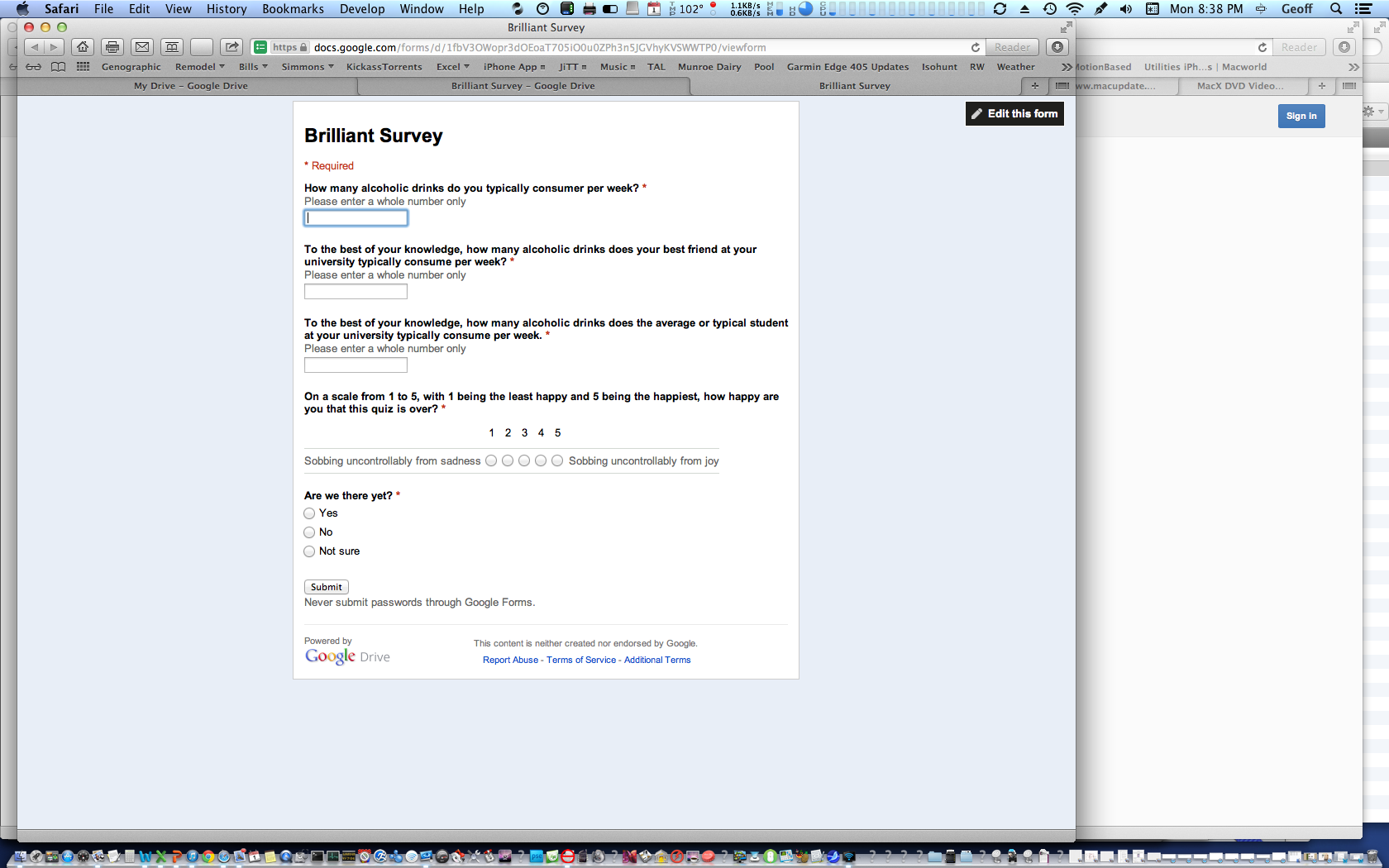 Collect your data…
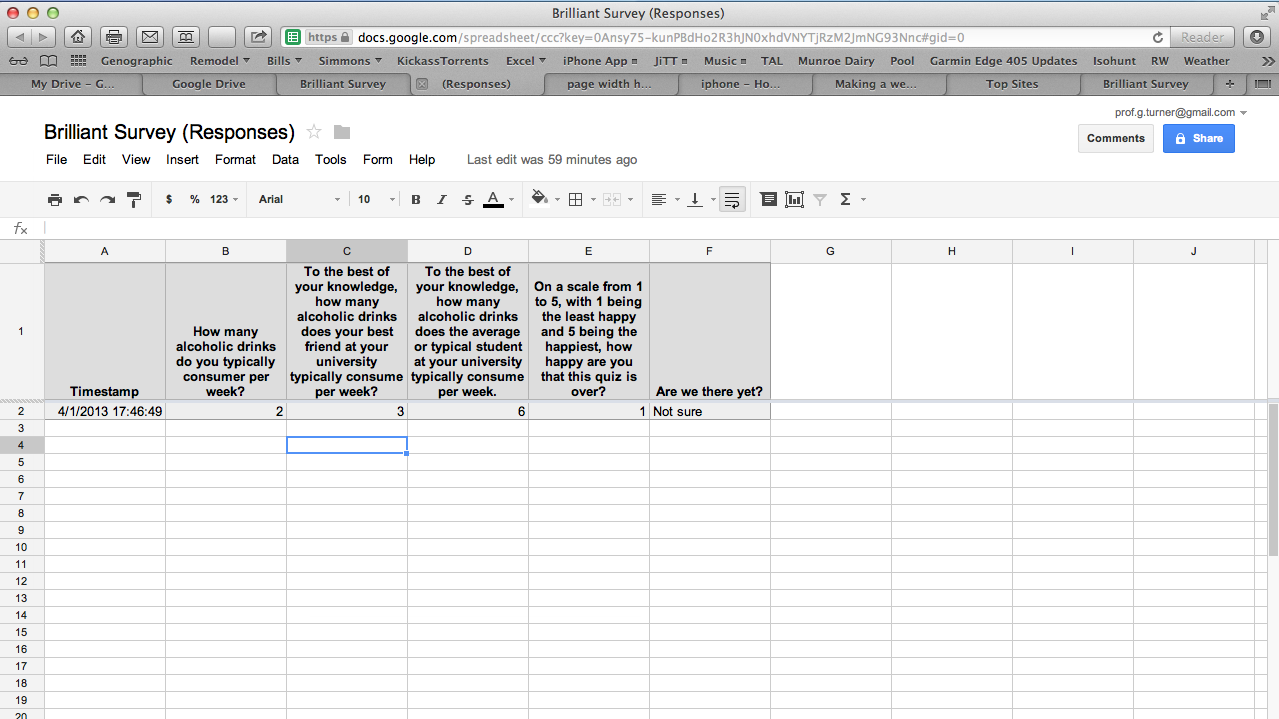 Open the downloaded .xlsx file and copy the data.
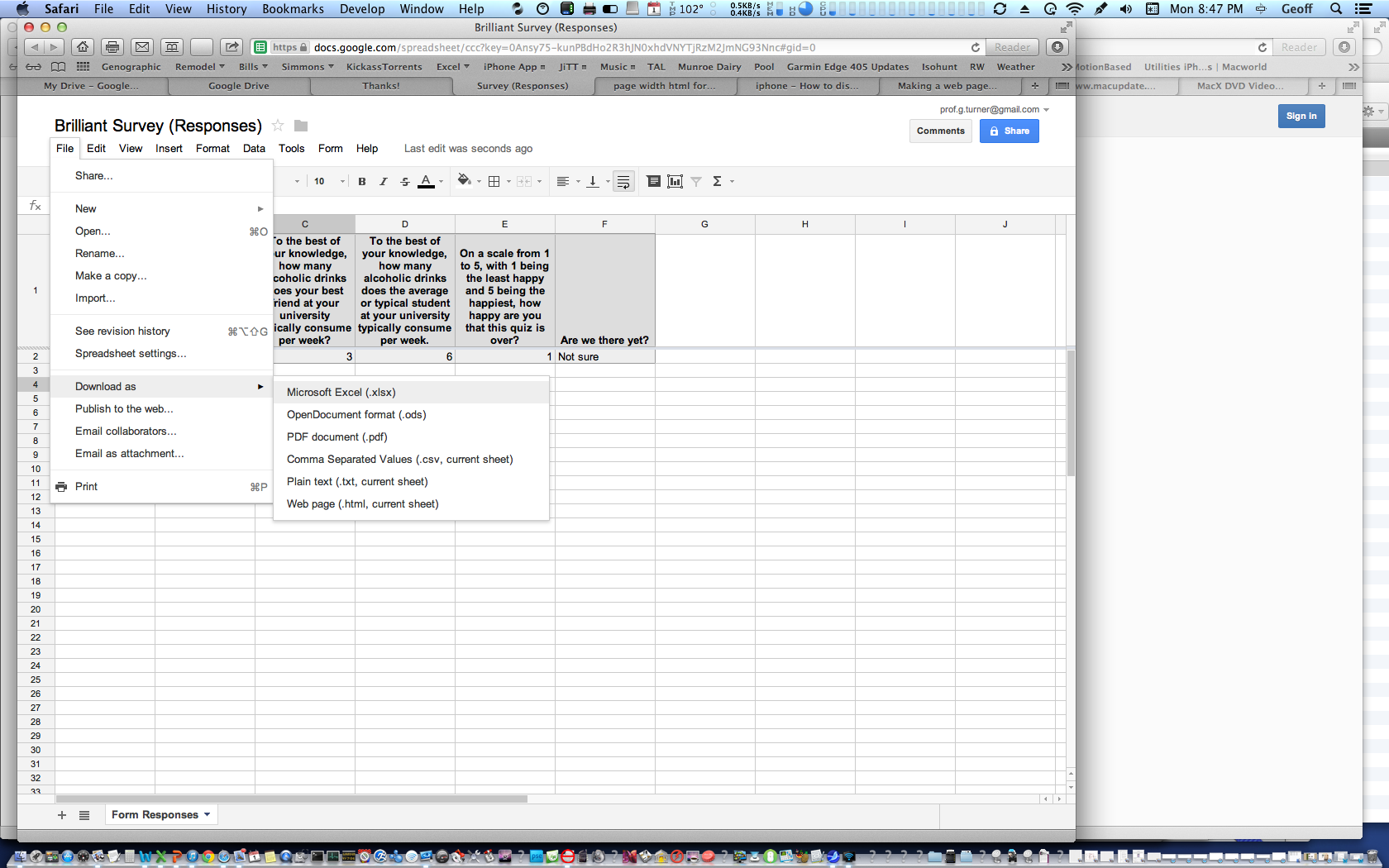 From PowerPoint, open the chart/figure and paste your data over the dummy data
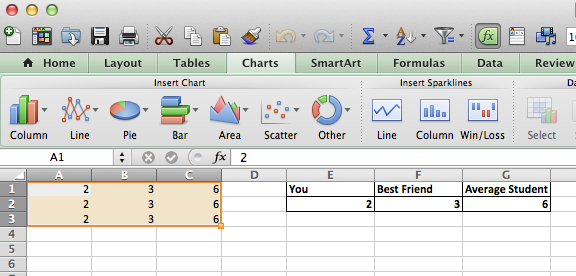 Re-start your slideshow from the current slide.
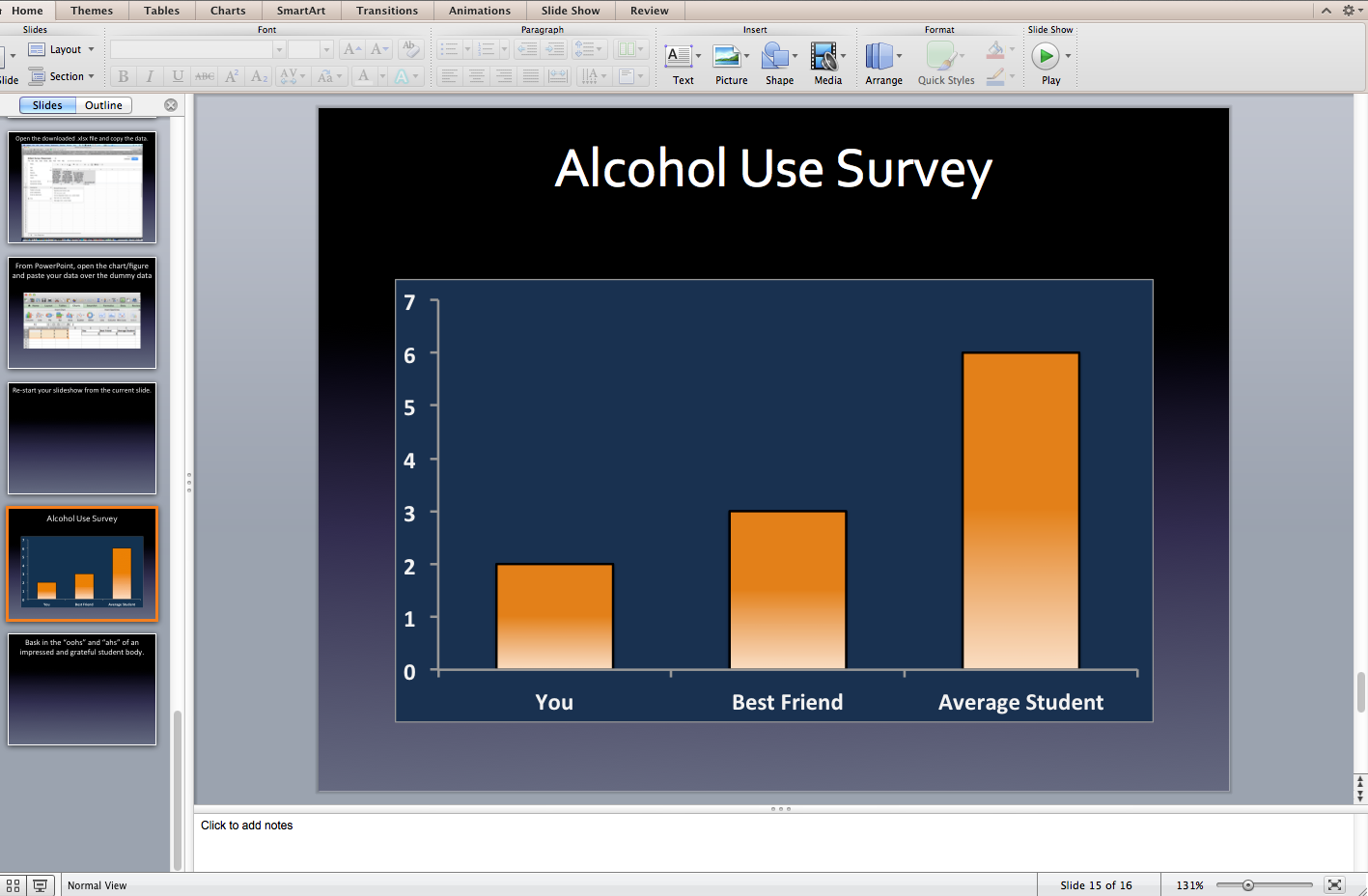 Alcohol Use Survey
Bask in the “oohs” and “ahs” of an impressed and grateful student body.
Questions?
Free Downloads!
http://web.simmons.edu/~turnerg/TOP2013
This PowerPoint
The Excel Spreadsheet
The handout